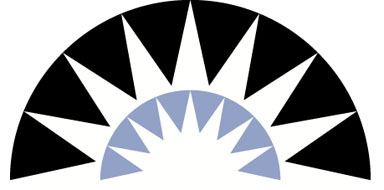 Honouring Reconciliation: A Learning Journey
Presented by:
	Pat Cumming
	Alexander Dirksen
	Ehlam Zaminpaima
Agenda
Overview of Honouring Reconciliation: Hearing the Truth Panel Discussion: Working with Indigenous Communities
Reading Circle Facilitation
Next Steps
Overview
Description of events and activities
Challenges and opportunities
Preparation
Lessons Learned
Exhibit from National Centre for Truth & Reconciliation
On display September to November 2017
Reading Circles
Discussions of They Called Me Number One by Bev Sellars held inside the Library and in the community September to December 2017 and beyond.
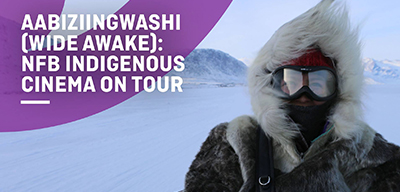 Film Series
The Road Forward, Angry Inuk, Trick or Treaty and Birth of a 
Family screened October 2017.
Panel Discussion
Held at the Library November 27 2017 with speakers Chris Lewis, Charlene Seward, Lynne Tomlinson, Bev Sellars. Moderated by Alexander Dirksen
Challenges & Opportunities
Limited relationship with Local First Nations
Community readiness?
Personal, emotional nature of the work
Preparation
‘Ch’ich’iyuy Canoe Journey
Canoe journey with Wes Nahanee of the Squamish Nation and West Vancouver Police Department
Lessons Learned
Relationship building
Working differently
Making space for feelings
Panel Discussion November 26, 2017
This photo appeared on the cover of the North Shore News
Reading Circles: Overview
Purpose
Training & Preparation
Internal vs. External Reading Circles 
Community’s Response
Facilitators’ Response 
Overall Impression
Reading Circles: Purpose
Reading Circles: Training & Preparation
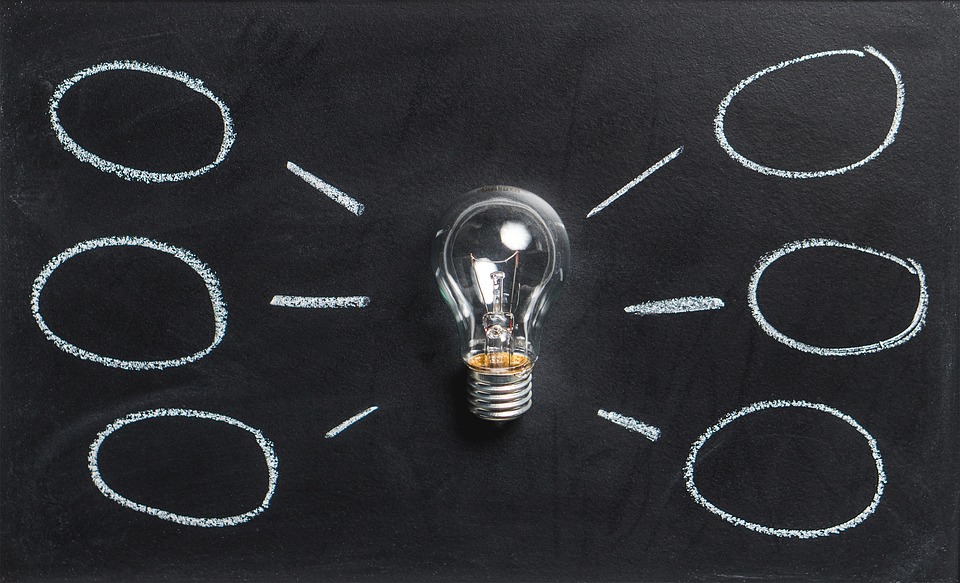 Reading Circles: Internal vs. External
Reading Circles: Community’s Response
Reading Circles: Facilitators’ Response
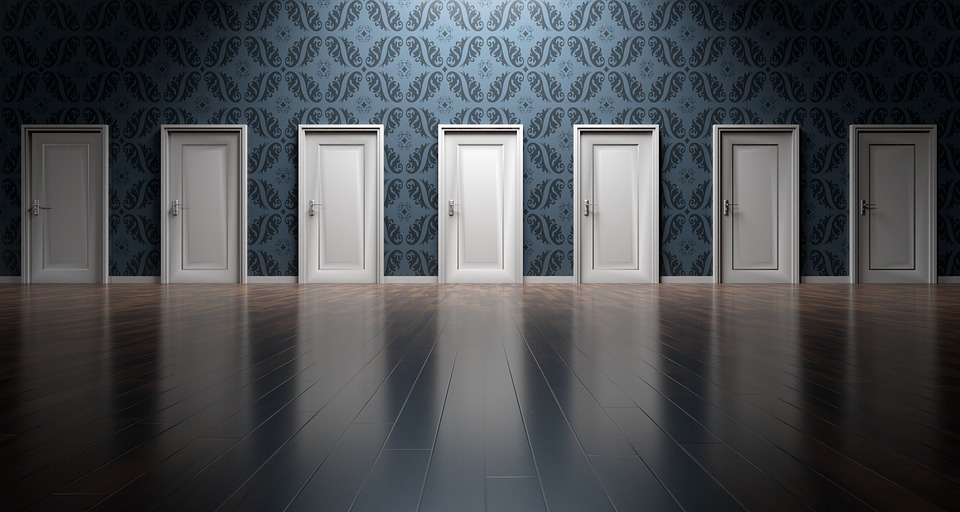 Challenges
Reading Circles: Facilitators’ Response
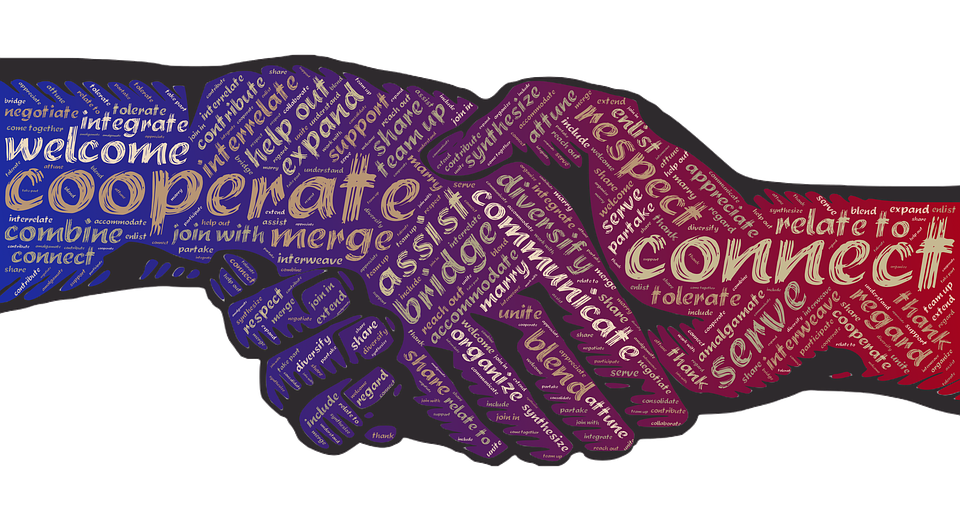 Rewards
Reading Circles: Overall Impression
What’s Next?
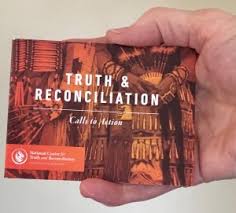 Selected Resources
Training
Reconciliation Through Indigenous Education edX MOOC (UBC)
Indigenous Canada Coursera MOOC (University of Alberta)
Reconciliation Canada Dialogue Workshop
Indigenous Corporate Training courses
Books
Working effectively with Indigenous People by Robert Joseph
21 Things you may not know about the Indian Act by Bob Joseph
Final report of the Truth and Reconciliation Commissions
Unsettling the settler within by Pauline Regan
They called me number one by Bev Sellars
Find Us Online!
Twitter: @bclibraryconf
Hashtag: #BCLC2017
Website: bclaconnect.ca/2018-conference
Contact us:
pcumming@westvanlibrary.ca
alexanderdirksen@icloud.com
ezaminpaima@westvanlibrary.ca